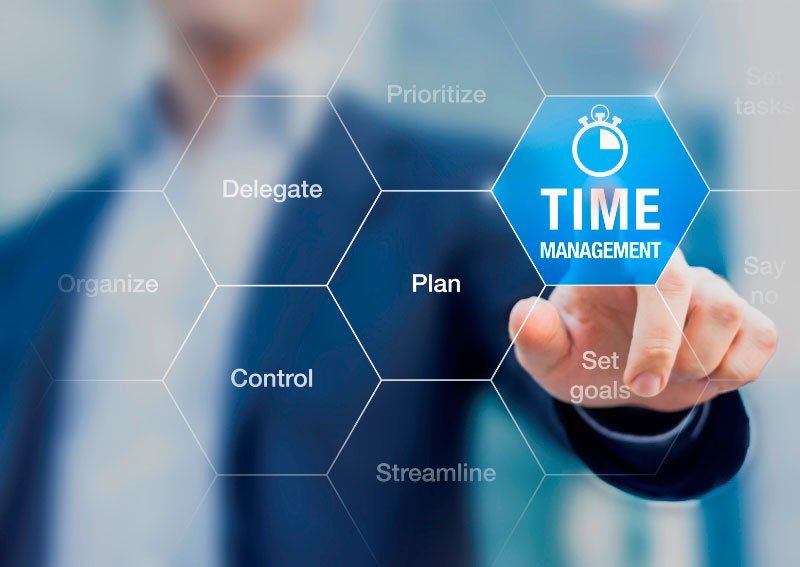 There are 86400 sec in a day,
There are 1440 min in a day
There are 24 hours in a day
There is no Pauses, no Refund, no Returns or Bonus when it comes to TIME.
We all have equal amount of TIME regardless of FINANICAL  OR SOCIAL STATUS.
It is LIMITED to our LIFESPAN!
You HAVE to USE IT! It is not an OPTION!
Time Management is an IllusionSelf Management is the FOCUS.
Concept of Significance Time
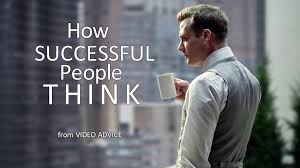 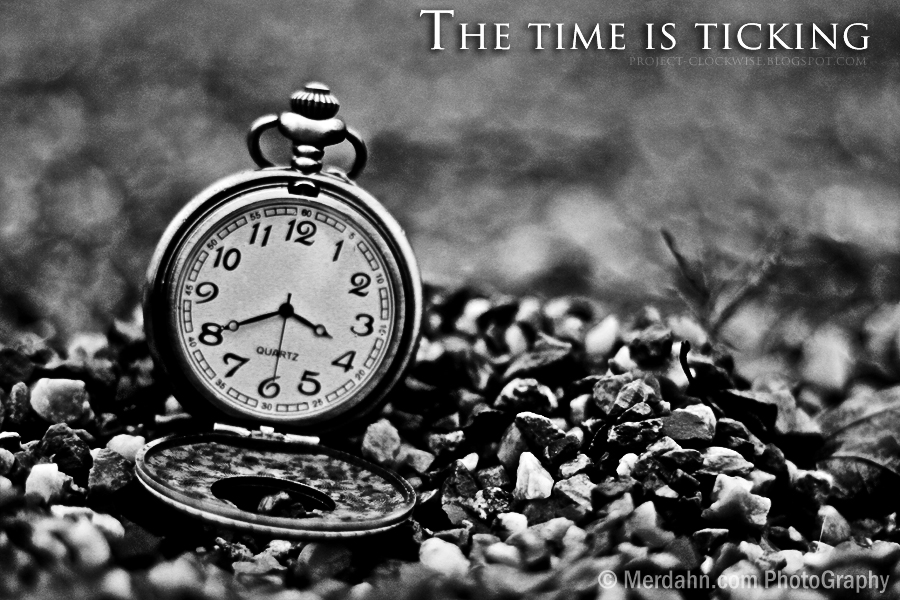 Time Management CALCULATION
Urgency: How SOON does it matters?
Importance: How MUCH does it matters?
Significance: How LONG is it going to matters?
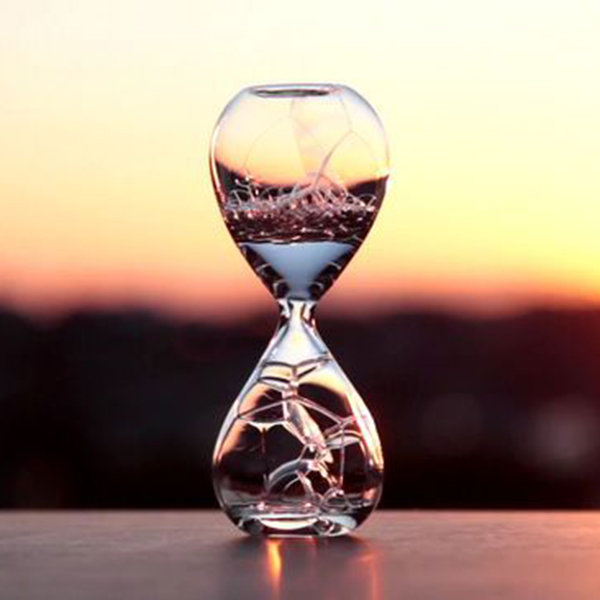 Significance Calculations 

You multiply your time by giving yourself the EMOTIONAL PERMISION to spend time on things TODAY that will give you more time TOMMORROW.
[Speaker Notes: This is how multipliers think]
What I can do today that would make tomorrow better?  What can I do right now that would make that future better?
Return on Time Invested ( ROTI )
How are we Using our TIME in MA?
7 Hours - Sleeping
1 Hour – Bathing, 	Grooming, 	Dressing, Etc…
8 Hours Total
8 Hours
2 Hours - Eating
1 Hour – Socializing 
4	Hours Leisure
7 Hours Total
7 Hours
8 Hours
8 Hours – Job
1 Hour – Driving 
9 Hours Total
9 Hours
7 Hours
8 Hours
24 HOURS
9 Hours
7 Hours
8 Hours
No Time Left for the Big things in Life!
Market America
Your Goals 
Your Dreams
9 Hours
7 Hours
8 Hours
SIMPLE duplicatable task that can be REPEATED by a LARGE groups of peopleVSDIFFICULT task that can be REPEATED by a SMALL group of people
Simple Task
 Duplicate
 Repeat
WEEKLY
GOAL
WEEKLY
GOAL
WEEKLY
GOAL
Weekly Goal
Monthly Goal
Goal Staircase to $3600/week
Talked to 5-15 People
Booked 5 Appointments
Added 10 Possibilities
Talked to 20-60 People
Booked 20 Appointments
Added 40 Possibilities
Goal Staircase to $3600/week
UnFranchise Success Blue Print
Weekly Steps
Daily Steps
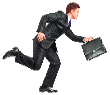 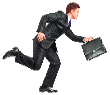 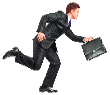 5
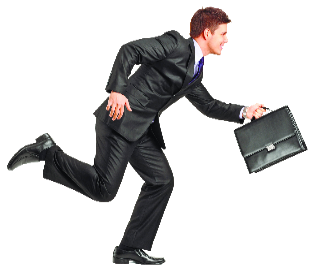 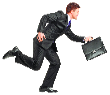 4
3
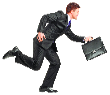 2
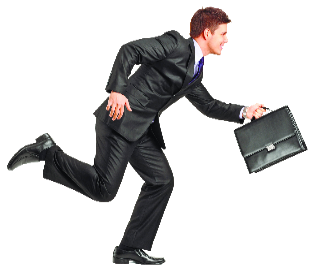 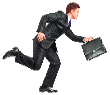 Week 4
1
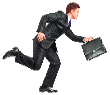 5
5
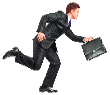 4
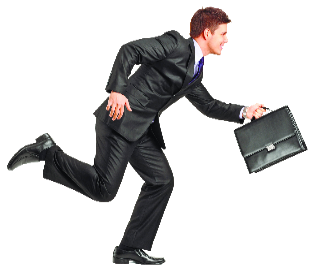 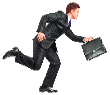 3
4
2
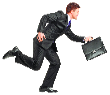 EACH WEEK
Show Plan 2 times
Follow-Up with 1 Prospect
Attend UBP with guest
Add 1 New Customer
Call Your Coach
1
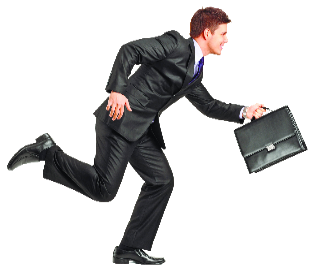 Week 3
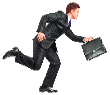 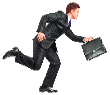 3
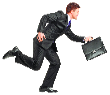 5
EVERY DAY STEPS
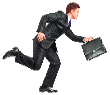 4
2
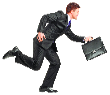 3
Week 2
Social Media
Read Goal Statement
Listen to Audio
2
Talk/call to 1-3 People
Book 1 Appointment
Add 2 Possibilities
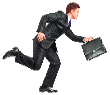 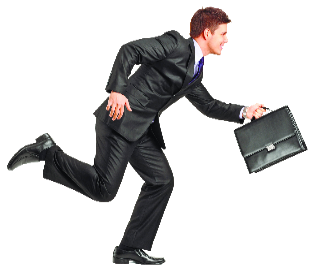 1
1
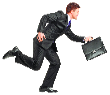 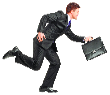 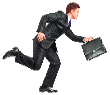 5
4
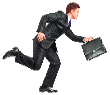 Week 1
3
2
1
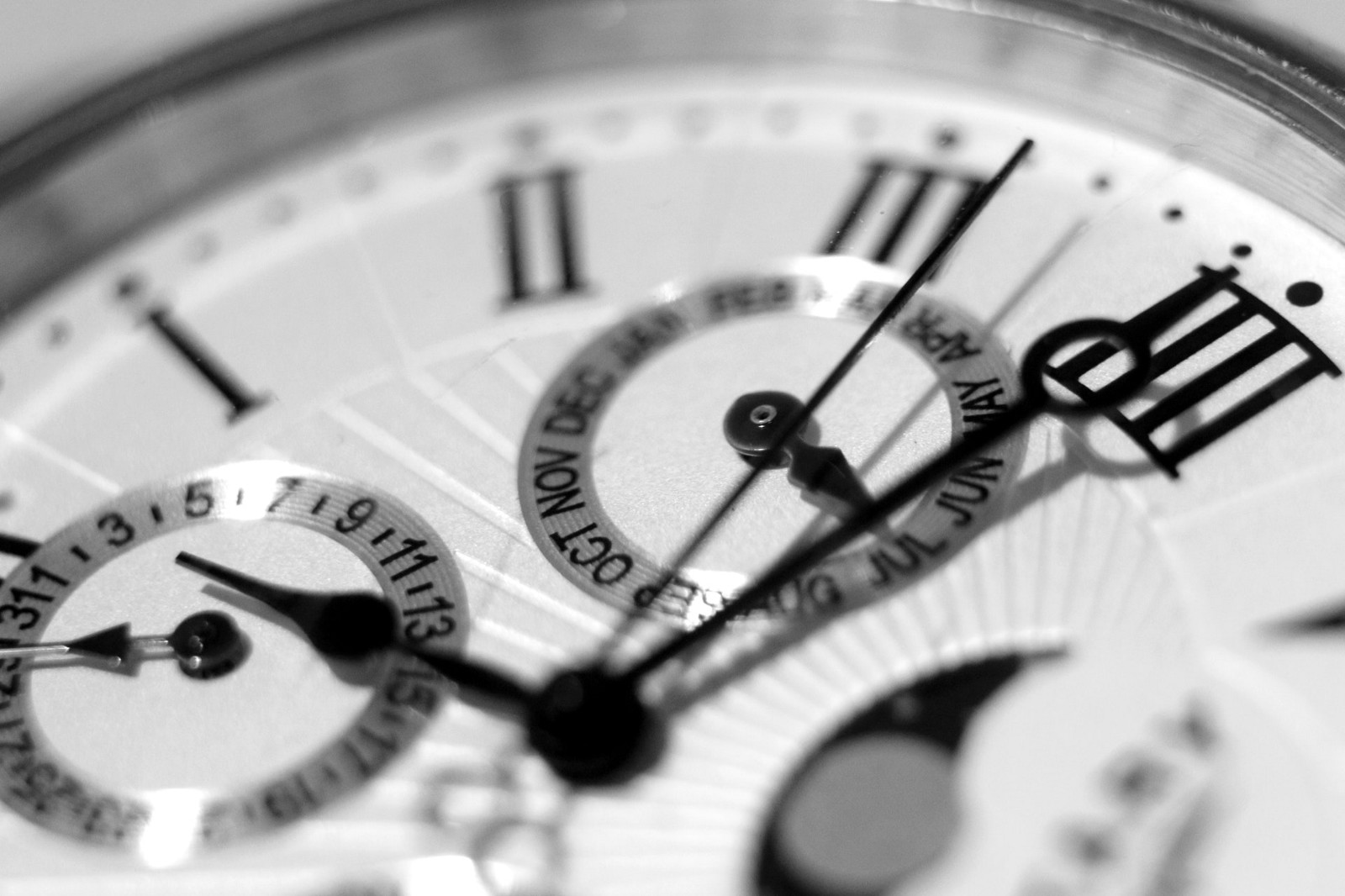 Key Focus
Stay the Course: 
Reading Goals
Planning the week
Weekly Accountability

Keeping the Funnel Going:
Adding 2 name daily
RPA: 
1 to 2 plan Weekly 
1 product Weekly 
1 Partner Stores a Week

Skill Set and mindset Development:
Coring 
GMTSS
Audio
Reading
A Calendar View
Time Management: Using Events
Time Management : Sit Down Meeting ( 1 on 1/ 2 on 1)
TaskShare business: 2 hrs – sit down meeting   1 Prospect
Share Products : 1 hrs – sit down Meeting 1 Prospect
Tickets : Bought 1 
Duplicate/Delegate – 10 UFO
Share business: 20 hrs – sit down meeting  10 Prospect
Share Products : 10 hrs – sit down Meeting 10 Prospect
Tickets : Bought 10
Total Exposure: 
Business: 10	Product: 10

Leverage Time Per GMTSS LOCAL : 10x8hr = 80 hrs
TaskShare business: 2 hrs – HBP (5 Prospect) 
Share Products : 1 hrs – PRODUCT EVENTS (5 Prospect)
Tickets : Bought 3
Duplicate/Delegate – 10 UFO
Share business: 20 hrs – HBP – 50 Prospect
Share Products : 10 hrs – PRD Event – 50 Prospect
Tickets : Bought 30
Total Exposure: 
Business: 50	Product: 50

Leverage Time Per GMTSS LOCAL : 30x8hr = 240 hrs
Time Management: Using Events
Time Management : Sit Down Meeting ( 1 on 1/ 2 on 1)
Growth Factor ( 10 – 4 – 1)1st Quarter: 10 UFO 
Share business: 2 hrs – sit down meeting  10 Prospect TIME SPEND: 20hrs 
Share Products : 1 hrs – sit down Meeting 10 Prospect  TIME SPEND: 10hrs 
Tickets : Bought 10
YOU PUT IN 3 HRs
2nd  Quarter : 11UFO ( New Sponsor: 1)
Share business: 2 hrs – sit down meeting   11 Prospect  :22 hrs
Share Products : 1 hrs – sit down Meeting 11 Prospect : 11 hrs
Tickets : Bought 1 = 11 TicketsYOU PUT IN 3 HRs

3rd Quarter : 12 UFO ( New Sponsor: 1)
Share business: 2 hrs – sit down meeting   12 Prospect :24 hrs
Share Products : 1 hrs – sit down Meeting 12 Prospect : 12 hrs
Tickets : Bought 1 = 12 TicketsYOU PUT IN 3 HRs


4th Quarter : 13 UFO ( New Sponsor: 1)
Share business: 2 hrs – sit down meeting   13 Prospect :24 hrs
Share Products : 1 hrs – sit down Meeting 13 Prospect : 12 hrs
Tickets : Bought 1 = 13 TicketsYOU PUT IN 3 HRs



Leverage Time Per GMTSS LOCAL : 13x8hr = 104 hrs
Tickets 10
Growth Factor ( 10 – 4 – 1)1st Quarter: 10 UFO 
Share business: 2 hrs – HBP: 50 Prospect : 20 hrs 
Share Products : 1 hrs – Product 50 Prospect: 10rs
Tickets : Bought 30YOU PUT IN 3 HRs
2nd  Quarter 2: 15 UFO ( New Sponsor: 5)
Share business: 2 hrs – HBP: 75 Prospect : 30hr
Share Products : 1 hrs – Product 75 Prospect:15 hrs
Tickets : Bought 1 = 45 TicketsYOU PUT IN 3 HRs
3rd Quarter : 22 UFO ( New Sponsor: 7)
Share business: 2 hrs – HBP :110 Prospect: 44 hr
Share Products : 1 hrs – Ptoduct: 110 Prospect 22 hrs
Tickets : Bought 1 = 66 TicketsYOU PUT IN 3 HRs

4th Quarter : 33 UFO ( New Sponsor: 11)
Share business: 2 hrs – HBP: 165 Prospect:  66 Hrs
Share Products : 1 hrs – Product: 165 Prospect: 33 hrs
Tickets : Bought 1 = 99 Tickets
YOU PUT IN 3 HRs



Leverage Time Per GMTSS LOCAL : 33x8hr = 792 hrs
Tickets 99
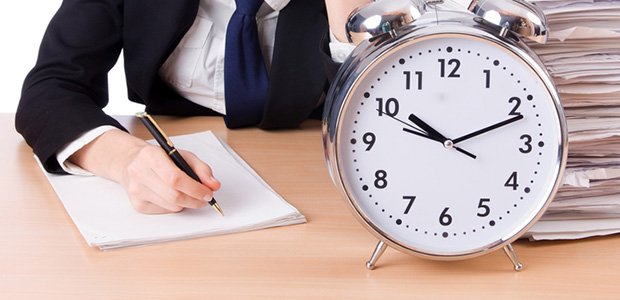 Pitfalls
Work Hard they don’t work smart
I can achieve my goals on what I feel like doing
EGO – Me Me Me
Skillset
Not being able to identify sit down meet time vs social time
Scheduling: not logging and no calendar
Talking too much or taking too long on the appointment
Bundle Time
Social: Where business and social combine
Leverage: Learning to work your legs
Focus on anything but what you need to do
No Planning
Team Culture
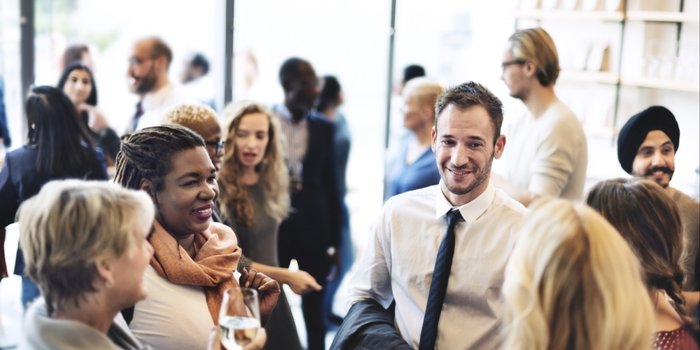 Weekly Coring – Personal & Team Development – 2 hrs
TEAM Weekly HBP – Leverage Time RPA – 2hrs
Product Call – Helps 1 hr weekly Customers/UFO Management



We have 3 to 5 hrs  a weekly left
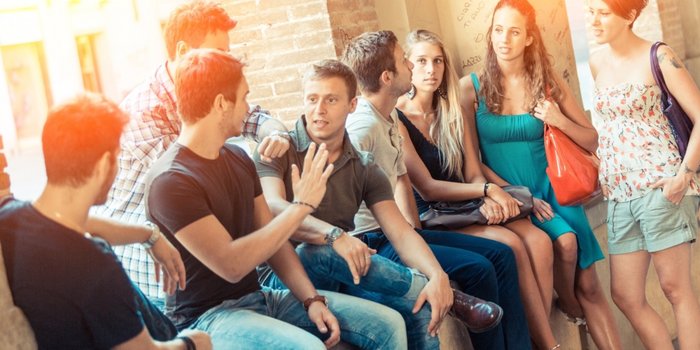 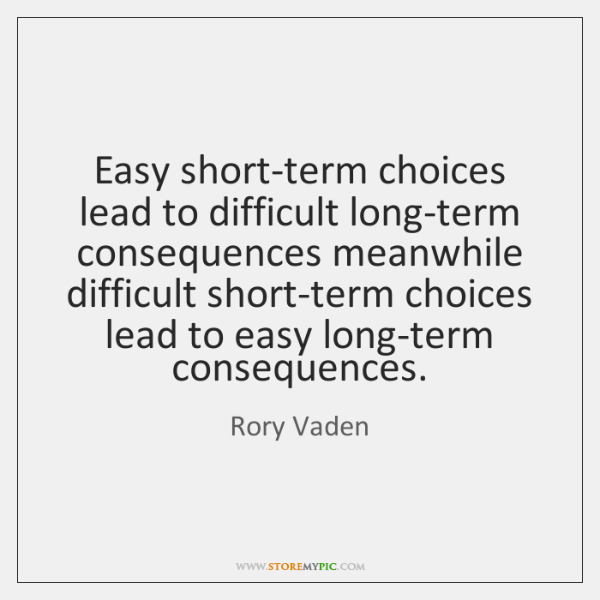 Have a mindset of a Successful Entrepreneur.  Time is valued more then Money. Handle time with the Significance Approach!
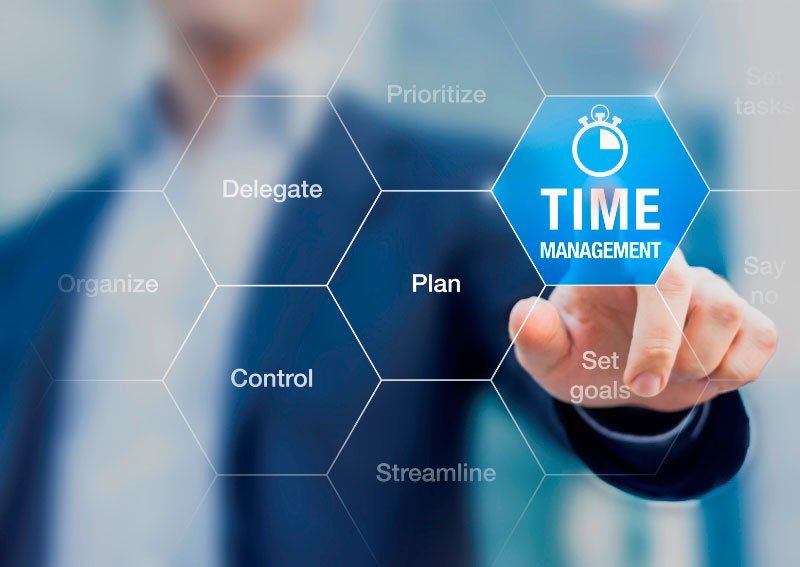